An introduction to orthodontics
Proffit ch.1
Changing goals
1000 BC
1850 first text by Kingsley
1890 EH Angle
Occlusion :Normal ,CLI,CLII,CLIII
1940-50 Tweed ,Begg
Cephalometry
orthopedics
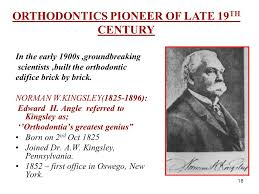 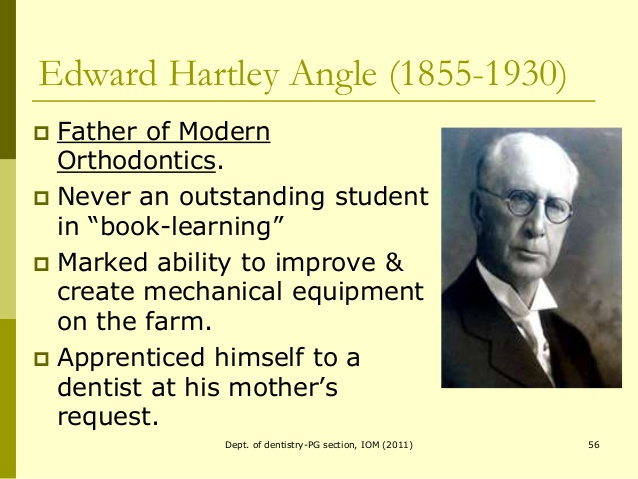 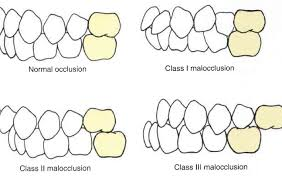 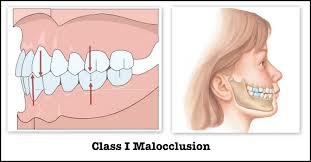 Modern goals
Soft tissue paradigm
Primary goal       facial proportion
Secondary goal   functional occlusion
Epidemiology
USPHS 1963-5 (6-11)
NHANESIII 1969-70 (12-17)
Why is malocclusion so prevalent?
Evolutionary trend
Jaw function
Treatment need
Psychosocial 
Oral function
Injury or dental disease
Types of treatment
Evidence  based
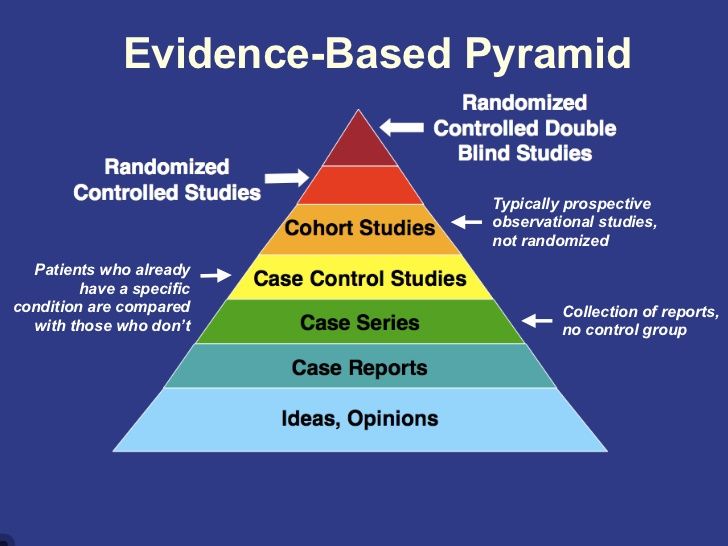 Over jet & Over bite
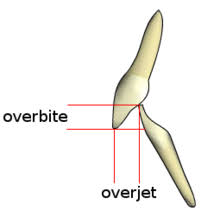 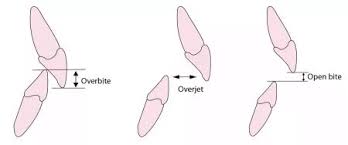 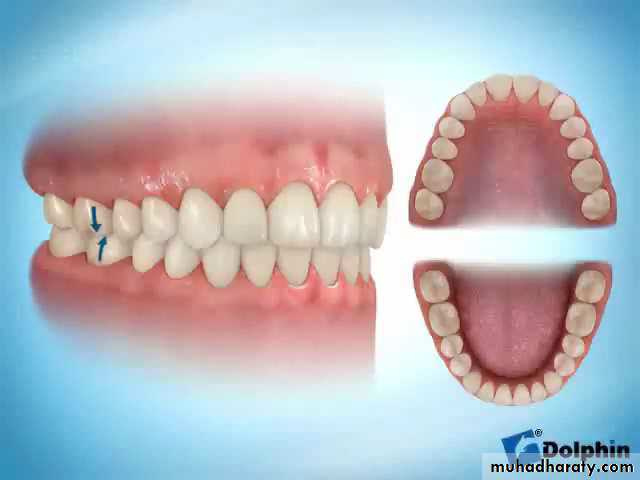 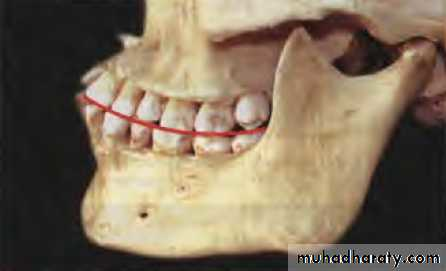 Line of occlusion
Demand  for treatment
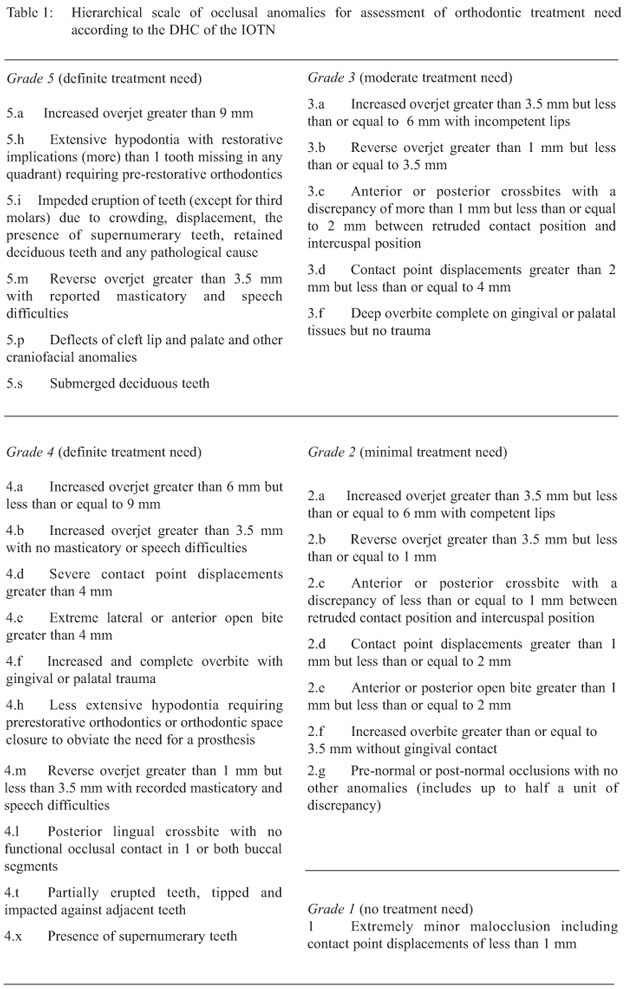 IOTN
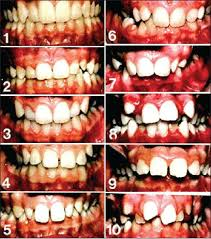 Thank you